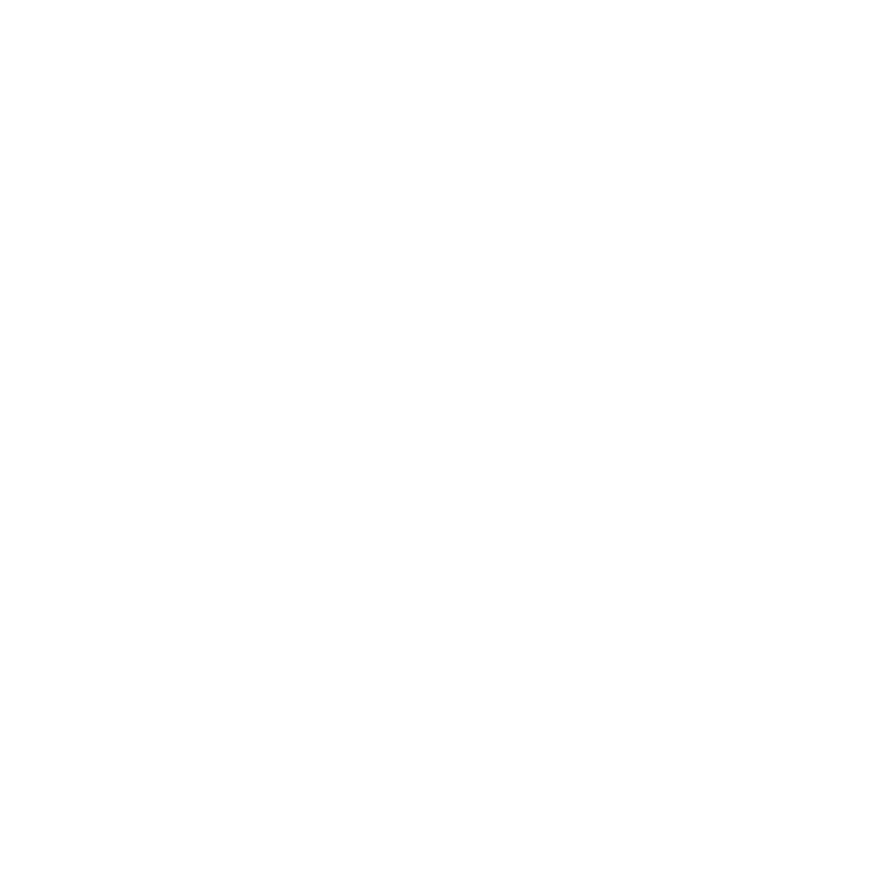 Connah’s Quay High School
Curriculum for Wales Scheme of Learning:Mathematics and Numeracy
Year Group
8
Unit/ Topic
Fractions, Decimals, Percentages & Ratio
Statements of What Matters
Number Systems
Algebra
The number system is used to represent and compare relationships between numbers and quantities.
Numbers are the symbol system for describing and comparing quantities. This will be the first abstract concept that learners meet in mathematics, and it helps to establish the principles of logical reasoning. In mathematics the number system provides learners with a basis for algebraic, statistical, probabilistic and geometrical reasoning, as well as for financial calculation and decision-making.
Knowledge of, and competence in, number and quantities are fundamental to learners’ confident participation in the world, and provide a foundation for further study and for employment. Computational fluency is essential for problem-solving and progressing in all areas of learning and experience. Fluency is developed through using the four basic arithmetic operations and acquiring an understanding of the relationship between them. This leads to preparing the way for using algebraic symbolisation successfully.
Algebra uses symbol systems to express the structure of mathematical relationships.
Algebra is the study of structures abstracted from computations and relations, and provides a way to make generalisations. Algebraic thinking moves away from context to structure and relationships. This powerful approach provides learners with the means to abstract important features and to detect and express mathematical structures of situations in order to solve problems. Algebra is a unifying thread running through the fabric of mathematics.
Algebraic thinking is essential for reasoning, modelling and solving problems in mathematics and in a wide range of real-world contexts, including technology and finance. Making connections between arithmetic and algebra develops skills for abstract reasoning from an early age.
Geometry
Statistics
Geometry focuses on relationships involving shape, space and position, and measurement focuses on quantifying phenomena in the physical world.
Geometry involves playing with, manipulating, comparing, naming and classifying shapes and structures. The study of geometry encourages the development and use of conjecture, deductive reasoning and proof. Measurement allows the magnitude of spatial and abstract features to be quantified, using a variety of standard and non-standard units. It can also support the development of numerical reasoning.
Reasoning about the sizes and properties of shapes and their surrounding spaces helps learners to make sense of the physical world and the world of mathematical shapes. Geometry and measurement have applications in many fields, including art, construction, science and technology, engineering, and astronomy.
Statistics represent data, probability models chance, and both support informed inferences and decisions.
Statistics is the practice of collecting, manipulating and analysing data, allowing representation and generalisation of information. Probability is the mathematical study of chance, enabling predictions of the likelihood of events occurring. Statistics and probability rely on the application and manipulation of number and algebra.
Managing data and representing information effectively provide learners with the means to test hypotheses, draw conclusions and make predictions. The process of reasoning with statistics and probability, and evaluating their reliability, develops critical thinking and analytical skills that are fundamental to enabling learners to make ethical and informed decisions.
Progression Steps to inform teaching
Progression step 2
Progression step 3
Progression step 4
I am beginning to understand that unit fractions represent equal parts of a whole and are a way of describing quantities and relationships. 




I have explored and can use my understanding of multiplicative relationships to multiply and divide whole numbers, using a range of representations, including sharing, grouping and arrays.
I have demonstrated my understanding that non-integer quantities can be represented using fractions, decimals and percentages 
I can use my knowledge of equivalence to compare the sizes of simple fractions, decimals and percentages and can convert between representations. 
I have extended my understanding of multiplicative reasoning to include the concept and application of ratio, proportion and scale.
I can use my knowledge of the equivalence of fractions, decimals and percentages to understand that numbers or proportions may be represented in different ways.
Four Purposes
Integral Skills
Ambitious, capable learners: Give students the ability and option to stretch work on proportion further e.g. three variables, constant of proportionality.

Enterprising, creative contributors:    Students to create problems where the answer is given, giving the opportunity for learners to be creative in their questioning e.g. within sharing quantities in a ratio. The dinner party tasks – designed a menu and presenting findings to class

Ethical, informed citizens: Can use evidence to inform their ideas e.g. healthy diet during dinner party task.

Healthy, confident individuals: look at aspects of a healthy diet when covering recipes and proportion. Presenting findings to class in dinner party task to develop confidence
Creativity & innovation: here is a percentage off an original price – what fraction/decimal is this?

Personal effectiveness: Students will be given many chances to answer and ask questions in class. Formal and informal feedback will be given to allow students chances to evaluate and improve. FB & FF on pit stops support learners to evaluate learning & mistakes and identify ways to improve.

Critical thinking and problem solving: Built in chances in all lessons to be able to answer real life examples, such as quantity of food remaining from a recipe given certain ingredients; how many can be fed; reading of maps and planning a journey

Planning & organisation: Planning a journey using a map scale drawing. Looking into OCW questions organising their work.
Cross Curricular Skills
Pedagogical Principles
Literacy
Work collaboratively in a pair or team - agree actions and/pr reach a consensus. Used within 'Dinner party' task
Summarising the key points of a test e.g. within a proportion problem, is it a direct or inverse proportion problem?
Listen to and identify the main points of a process, sequence or viewpoint
Argue a convincing case using subject knowledge effectively, e.g. 54% is greater than ½

DCF: 
Be able to extract and evaluate information from tables and graphs to answer questions.
Be able to break down a problem to predict its outcome e.g. Within proportion, to I expect my answer to go bigger or smaller will help decide whether direct or inverse proportion.
Reinforce cross curricular responsibilities: Creating and uploading a video demonstrating new skills. (digital competency).

Build on previous knowledge and experience to engage interest: use of similar methods and resources from primary to encourage learners to participate and discover the next steps. 

Creating authentic contexts for learning: provide opportunities to investigate scale drawings within the school environment  For example, measure then make a scale drawing of the maths corridor. 
Proportion skills within recipes – the dinner party task.
Principles of Progression
Conceptual understanding
Communication using Symbols
Strategic competence
Convince me?
Modelling, use of manipulatives (2:3 etc), diagrams/bars, sketches, 100 squares, number lines
Use of dienes blocks to visualise and explore connections with base 10 numbers

Proportional tables

Understand the concept of a decimal and fraction (in particular a fraction) as being numbers (i.e. rather than just a process: where would ½ go on a number line from 0 to 100?), explore the use of number lines to make the pictorial/abstract connections

Understanding relationships between ratio and fractions; difference between ratio and proportion
Use of correct language, ie. 2 to 3 --> 2:3

Use and understand the correct notation:
The % symbol
The decimal point e.g. 0.1 instead of 0.10
Decimals within fractions

Use of fraction button; % button on calculator
Knowing which strategy to apply when e.g. within ratio – given whole part or one part; conversion between FDP

Need to plan opportunities for problem solving style questions, where learners need to be able to recognise the Maths that’s needed, select appropriate  strategies, and techniques to solve unfamiliar and non-routine problems e.g. recipes (Dinner party task); scale drawings/map readings 

Recognition of direct or inverse proportion in regards to real life contexts
Fluency
Logical reasoning
Additional notes & Misconceptions
Consolidate learners prior knowledge of multiplication and division skills i.e. bus stop, Chinese method etc.

A range of methods for sharing in ratios, proportion problems, i.e. tables, unitary method, bars etc.

Fluid conversion between FDP with a variety of methods. Being able to compare different formats and order different formats
Within scales – ability to convert between metric units e.g. 1:200000 --> 1:2km
Applying to real life situations, i.e. recipes, map reading, builders building a house
Understanding inverse operations (for inverse proportion) 
Plan opportunities for learners to explain their thinking, justify strategies and explain their choices. E.g.
Convince me that this diagram shows …....
Convince me that 54% is greater than ½ 
Agree/disagree questions e.g. Tom says that someone gets £200 from a ratio, Dick says its £140, who is correct?
Recipes – only have a certain quantity, how many servings can be made?
3 red counters, 4 blues counters – fraction of red is 3/7, ratio is 3:4
Ordering of decimals – 0.42 is smaller than 0.402

Within ratio, given the whole amount or part of the ratio e.g. £200 shared in the ratio 3:5 compared to Amy has £200, she is the 5 part

Not reading the ratio carefully e.g. Amy to Katy 2:3, so Amy is the 2 part

Inverse proportion – lack of recognition and still doing the same operation
Prerequisite knowledge
How will skills be taught in this topic?
Writing fractions
Simplifying fractions
Fractions of amounts
Percentages of amounts
Multiplication and division
Bars as a visual representation of how to divide a quantity into a ratio
Use of proportional tables to display proportional quantities, including ratios
Making connections & Authentic Contexts
Proportion within recipes for different quantities of meals needed
Proportion used within map scales/scale drawings. Use of maps of local area/school for this
Ratios formed from real-life settings e.g. boys or girls within a class
Key concepts & learning intentions
FDP equivalence
Recognise FDP equivalences 
Convert between the different representations 
Compare the size of simple fractions, decimals and percentages
Ratio
Recognise that a ratio compares parts of the whole
Evaluate equivalences of fractions and ratios
Complete calculations involving ratio for a variety of situations
Proportion
Extend understanding of multiplicative reasoning to direct and simple indirect proportion problems
Make comparisons between prices and understand which is best value for money
Be able to use map scales, in a variety of forms, to calculate distances
Perform simple enlargements of shapes, understanding the effect on the perimeter
Key vocabulary
Equivalent
Simplify
Fraction
Percentage
Decimal
Ratio
Proportion
Inverse
Direct
Scale factor